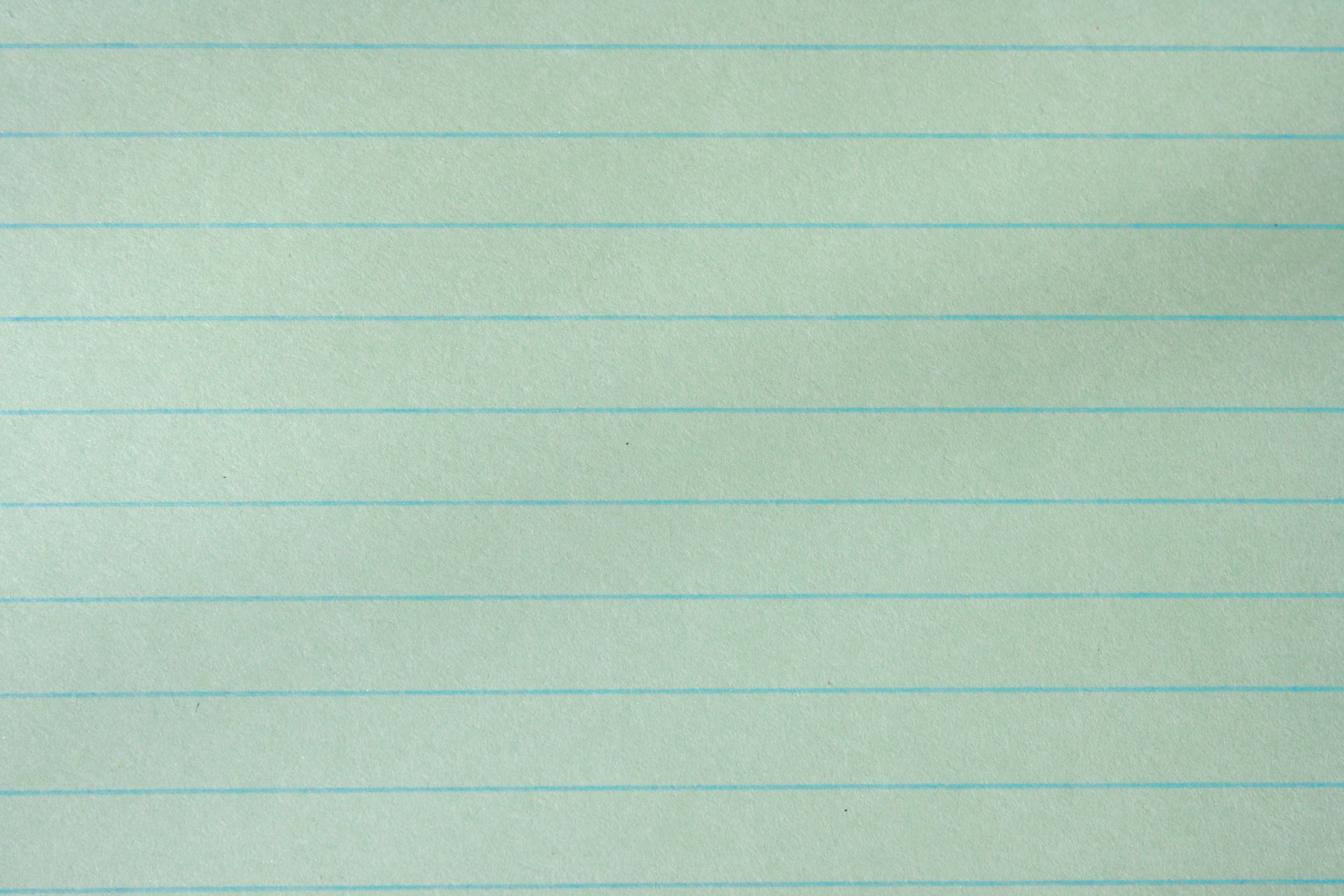 Week at a glance
Ms. Weston’s Class 
Kindergarten – 5th Grade
Week of March September 21st -25th
“The Way to Get Started Is To Quit Talking And Begin Doing.” – Walt Disney
Kindergarten ELA
Not applicable at this time.
Monday-
-
Tuesday-
-
Wednesday-
-
Thursday-
-
Friday-
-
Key Vocabulary-  
Differentiation-
IEP related Goals- 
Learning targets-
Not applicable at this time.
Kindergarten Math
Monday-
-
Tuesday-
-
Wednesday-
-
Thursday-
-
Friday-
-
Key Vocabulary-  
Differentiation-
IEP related Goals- 
Learning targets-
I ask and answer questions about a text.
RF3, RL1, RI1, E3, RL2-10, RI2-10, W5-8
First Grade ELA
Monday-
-Begin with morning work, correcting sentences and writing about a given topic “What did you do this weekend?”. We will then move into our Words their way for the day, students will sort pictures into beginning sounds “P, T, G, and N”. Once complete the students will return to their desk and read a book until all students are done. We will then move into our article for the week “Important people”, students will read the story by their self, listen to the story on read works, we will read the story together, and then listen to me read it. Once done, the students will read the story by themselves again and circle any words that they do not know. We will then review our vocabulary for the week from the story – Janitor, Teacher, Principal, Leader, city/town, Mayor, State, Governor, and President”. We will define the words as a group. When done, the students will listen to the ABC rap and Jack Hartmann’s ABC song. We will then move into our Fluency folder and I-Ready rotation. 
Tuesday-
- Begin with morning work, correcting sentence mechanics and writing about a given topic “What is something Terrific that happened to you yesterday”. We will then move into our Words their Way, sorting words into beginning sounds “C and H”. Once complete, the students will get our their article “Important People” and begin defining the words that they circled from the previous day. We will then move into finishing our definitions from the day before, and adding correlating pictures to each of the words. We will then go into our discussion about the main idea of the story, who are service people and why are they important, as the students list different important jobs, we will write them down on a list in our notebook. Students will then listen to the ABC Rap and Jack Hartmann song. 
Wednesday-
-  Begin with morning work, correcting sentences and writing about a topic “What is a hot air balloon festival?”. We will then go into our words their way, students will sort words into beginning sounds “ F and D”. Once complete, the students will read a book until all are done. We will then listen to our article “Important people” again and discuss the main idea and provide details from the story- as a group. The students will review the important people in the story and finish making their list of important people and jobs. Students will choose a job to write about and draw a picture to match. We will review our vocabulary. We will then listen to our ABC Rap and Jack Hartmann ABC song. 
Thursday-
- We will begin with our morning work, correcting sentences and writing about a topic “What do you want to be when you grow up and why?”. We will then review our word sorts for the week. Once complete, students will read the article “Important People” independently, then we will read it once together, we will answer the comprehension questions independently and review our discussion of the main idea and details. We will review our vocabulary for the week, re-associating the pictures with the vocabulary. Students will talk about the Job that they chose and why they did. Once all are done presenting, we will listen to our ABC rap and Jack Hartmann ABC song. 
Friday-
- Students will be assessed on individual IEP goals, take a definition test over the vocabulary words (They have the option to draw the correlating picture to the word), have a sight word test, and complete I-ready growth monitoring. 
Key Vocabulary-   
Differentiation-
IEP related Goals- 
Learning targets-
I can count to 120 and understand money.
1.NBT.1, 1.NBT.7, 1.MD.4,
First Grade Math
Monday-
- Students will begin by writing their numbers through to 100. We will then listen to our Jack Hartmann Videos, Subitize, count to 150, and shapes. Students will then take a pre-test on comparing numbers, stating which one is greater than and which one is less than. Once done, the students will go into creating their alligator less than/greater than signs. I will then show two numbers on the board, and students are to hold up which sign goes in the blank. When complete, we will fill out a worksheet where students cut and glue the alligator “eating” the correct number.
Tuesday-
-Students will begin by writing their numbers through to 100. We will then listen to our Jack Hartmann Videos, Subitize, count to 150, and shapes. We will then move into comparing numbers, I will show numbers on the board with the greater, less than, and equal to sign missing. Students are to hold up the correct alligator eating the correct number. When complete, we will move into a comparing worksheet, students will do this as a group together to better understand numbers that are greater and less than.
Wednesday-
-Students will begin by writing their numbers through to 100. We will then listen to our Jack Hartmann Videos, Subitize, count to 150, and shapes. We will then move into comparing numbers, I will show numbers on the board with the greater, less than, and equal to sign missing. Students are to hold up the correct alligator eating the correct number. When complete, we will move into a comparing worksheet, students will do this independently to gauge where they are at. 
Thursday-
-Students will begin by writing their numbers through to 100. We will then listen to our Jack Hartmann Videos, Subitize, count to 150, and shapes. Students will independently work on a comparing numbers sheet, we will go over the answers together and clear up any misunderstandings concerning comparing numbers. When complete, students will work on a I-ready math lesson. 
Friday-
- Students will be assessed on Math goals, take their I-ready growth monitoring, have a quiz over comparing numbers, and fill in their hundreds chart without help.
Key Vocabulary-  
Differentiation-
IEP related Goals- 
Learning targets-
I ask and answer questions about a text.
RF3, RL1, RI1, E3, RL2-10, RI2-10, W5-8
Second Grade ELA
Monday-
- Begin with morning work, correcting sentences and writing about a given topic “What did you do this weekend?”. We will then move into our Words their way for the day, students will sort pictures into beginning sounds “P, T, G, and N”. Once complete the students will return to their desk and read a book until all students are done. We will then move into our article for the week “Important people”, students will read the story by their self, listen to the story on read works, we will read the story together, and then listen to me read it. Once done, the students will read the story by themselves again and circle any words that they do not know. We will then review our vocabulary for the week from the story – Janitor, Teacher, Principal, Leader, city/town, Mayor, State, Governor, and President”. We will define the words as a group. When done, the students will listen to the ABC rap and Jack Hartmann’s ABC song. We will then move into our Fluency folder and I-Ready rotation. 
Tuesday-
- Begin with morning work, correcting sentence mechanics and writing about a given topic “What is something Terrific that happened to you yesterday”. We will then move into our Words their Way, sorting words into beginning sounds “C and H”. Once complete, the students will get our their article “Important People” and begin defining the words that they circled from the previous day. We will then move into finishing our definitions from the day before, and adding correlating pictures to each of the words. We will then go into our discussion about the main idea of the story, who are service people and why are they important, as the students list different important jobs, we will write them down on a list in our notebook. Students will then listen to the ABC Rap and Jack Hartmann song. 
Wednesday-
-Begin with morning work, correcting sentences and writing about a topic “What is a hot air balloon festival?”. We will then go into our words their way, students will sort words into beginning sounds “ F and D”. Once complete, the students will read a book until all are done. We will then listen to our article “Important people” again and discuss the main idea and provide details from the story- as a group. The students will review the important people in the story and finish making their list of important people and jobs. Students will choose a job to write about and draw a picture to match. We will review our vocabulary. We will then listen to our ABC Rap and Jack Hartmann ABC song. 
Thursday-
- We will begin with our morning work, correcting sentences and writing about a topic “What do you want to be when you grow up and why?”. We will then review our word sorts for the week. Once complete, students will read the article “Important People” independently, then we will read it once together, we will answer the comprehension questions independently and review our discussion of the main idea and details. We will review our vocabulary for the week, re-associating the pictures with the vocabulary. Students will talk about the Job that they chose and why they did. Once all are done presenting, we will listen to our ABC rap and Jack Hartmann ABC song. 
Friday-
- Students will be assessed on individual IEP goals, take a definition test over the vocabulary words (They have the option to draw the correlating picture to the word), have a sight word test, and complete I-ready growth monitoring.
Key Vocabulary-  
Differentiation-
IEP related Goals- 
Learning targets-
I can understand and compare 3 digit numbers.
2.NBT.1a-b, 2.NBT.3, 2.NBT.4, 2.NBT.2, 2.MD.10
Second Grade Math
Monday-
- Students will begin by writing their numbers through to 100. We will then listen to our Jack Hartmann Videos, Subitize, count to 150, and shapes. Students will then take a pre-test on comparing numbers, stating which one is greater than and which one is less than. Once done, the students will go into creating their alligator less than/greater than signs. I will then show two numbers on the board, and students are to hold up which sign goes in the blank. When complete, we will fill out a worksheet where students cut and glue the alligator “eating” the correct number.
Tuesday-
-Students will begin by writing their numbers through to 100. We will then listen to our Jack Hartmann Videos, Subitize, count to 150, and shapes. We will then move into comparing numbers, I will show numbers on the board with the greater, less than, and equal to sign missing. Students are to hold up the correct alligator eating the correct number. When complete, we will move into a comparing worksheet, students will do this as a group together to better understand numbers that are greater and less than.
Wednesday-
-Students will begin by writing their numbers through to 100. We will then listen to our Jack Hartmann Videos, Subitize, count to 150, and shapes. We will then move into comparing numbers, I will show numbers on the board with the greater, less than, and equal to sign missing. Students are to hold up the correct alligator eating the correct number. When complete, we will move into a comparing worksheet, students will do this independently to gauge where they are at. 
Thursday-
-Students will begin by writing their numbers through to 100. We will then listen to our Jack Hartmann Videos, Subitize, count to 150, and shapes. Students will independently work on a comparing numbers sheet, we will go over the answers together and clear up any misunderstandings concerning comparing numbers. When complete, students will work on a I-ready math lesson. 
Friday-
- Students will be assessed on Math goals, take their I-ready growth monitoring, have a quiz over comparing numbers, and fill in their hundreds chart without help.
Key Vocabulary-  
Differentiation-
IEP related Goals- 
Learning targets-
Third Grade ELA
I can determine the main idea and recount stories.
RL2, RI3, W3, RF3-4, RL 1-10, RI1-10, W4-10, SL1-6, L1-6
Monday-
- Begin with morning work, correcting sentences and writing about a given topic “What did you do this weekend?”. We will then move into our Words their way for the day, students will sort pictures into beginning sounds “P, T, G, and N”. Once complete the students will return to their desk and read a book until all students are done. We will then move into our article for the week “Important people”, students will read the story by their self, listen to the story on read works, we will read the story together, and then listen to me read it. Once done, the students will read the story by themselves again and circle any words that they do not know. We will then review our vocabulary for the week from the story – Janitor, Teacher, Principal, Leader, city/town, Mayor, State, Governor, and President”. We will define the words as a group. When done, the students will listen to the ABC rap and Jack Hartmann’s ABC song. We will then move into our Fluency folder and I-Ready rotation. 
Tuesday-
- Begin with morning work, correcting sentence mechanics and writing about a given topic “What is something Terrific that happened to you yesterday”. We will then move into our Words their Way, sorting words into beginning sounds “C and H”. Once complete, the students will get our their article “Important People” and begin defining the words that they circled from the previous day. We will then move into finishing our definitions from the day before, and adding correlating pictures to each of the words. We will then go into our discussion about the main idea of the story, who are service people and why are they important, as the students list different important jobs, we will write them down on a list in our notebook. Students will then listen to the ABC Rap and Jack Hartmann song. 
Wednesday-
-Begin with morning work, correcting sentences and writing about a topic “What is a hot air balloon festival?”. We will then go into our words their way, students will sort words into beginning sounds “ F and D”. Once complete, the students will read a book until all are done. We will then listen to our article “Important people” again and discuss the main idea and provide details from the story- as a group. The students will review the important people in the story and finish making their list of important people and jobs. Students will choose a job to write about and draw a picture to match. We will review our vocabulary. We will then listen to our ABC Rap and Jack Hartmann ABC song. 
Thursday-
- We will begin with our morning work, correcting sentences and writing about a topic “What do you want to be when you grow up and why?”. We will then review our word sorts for the week. Once complete, students will read the article “Important People” independently, then we will read it once together, we will answer the comprehension questions independently and review our discussion of the main idea and details. We will review our vocabulary for the week, re-associating the pictures with the vocabulary. Students will talk about the Job that they chose and why they did. Once all are done presenting, we will listen to our ABC rap and Jack Hartmann ABC song. 
Friday-
Students will be assessed on individual IEP goals, take a definition test over the vocabulary words (They have the option to draw the correlating picture to the word), have a sight word test, and complete I-ready growth monitoring.
Key Vocabulary-  
Differentiation-
IEP related Goals- 
Learning targets-
I can state how many more and how many less. I can add within 1000.
3.NBT.2, 3.MD.3, 3.NBT.1, 3.MD.4
Third Grade Math
Monday-
- Students will begin by writing their numbers through to 100. We will then listen to our Jack Hartmann Videos, Subitize, count to 150, and shapes. Students will then take a pre-test on comparing numbers, stating which one is greater than and which one is less than. Once done, the students will go into creating their alligator less than/greater than signs. I will then show two numbers on the board, and students are to hold up which sign goes in the blank. When complete, we will fill out a worksheet where students cut and glue the alligator “eating” the correct number.
Tuesday-
-Students will begin by writing their numbers through to 100. We will then listen to our Jack Hartmann Videos, Subitize, count to 150, and shapes. We will then move into comparing numbers, I will show numbers on the board with the greater, less than, and equal to sign missing. Students are to hold up the correct alligator eating the correct number. When complete, we will move into a comparing worksheet, students will do this as a group together to better understand numbers that are greater and less than.
Wednesday-
-Students will begin by writing their numbers through to 100. We will then listen to our Jack Hartmann Videos, Subitize, count to 150, and shapes. We will then move into comparing numbers, I will show numbers on the board with the greater, less than, and equal to sign missing. Students are to hold up the correct alligator eating the correct number. When complete, we will move into a comparing worksheet, students will do this independently to gauge where they are at. 
Thursday-
-Students will begin by writing their numbers through to 100. We will then listen to our Jack Hartmann Videos, Subitize, count to 150, and shapes. Students will independently work on a comparing numbers sheet, we will go over the answers together and clear up any misunderstandings concerning comparing numbers. When complete, students will work on a I-ready math lesson. 
Friday-
- Students will be assessed on Math goals, take their I-ready growth monitoring, have a quiz over comparing numbers, and fill in their hundreds chart without help.
Key Vocabulary-  
Differentiation-
IEP related Goals- 
Learning targets-
I can determine the theme and summarize texts.
RL2, RI2, W3, RF3-4, RL1-10, RI1-9, W4-10.
Fourth Grade ELA
Monday-
- Begin with morning work, correcting sentences and writing about a given topic “What did you do this weekend?”. We will then move into our Words their way for the day, students will sort pictures into beginning sounds “P, T, G, and N”. Once complete the students will return to their desk and read a book until all students are done. We will then move into our article for the week “Important people”, students will read the story by their self, listen to the story on read works, we will read the story together, and then listen to me read it. Once done, the students will read the story by themselves again and circle any words that they do not know. We will then review our vocabulary for the week from the story – Janitor, Teacher, Principal, Leader, city/town, Mayor, State, Governor, and President”. We will define the words as a group. When done, the students will listen to the ABC rap and Jack Hartmann’s ABC song. We will then move into our Fluency folder and I-Ready rotation. 
Tuesday-
- Begin with morning work, correcting sentence mechanics and writing about a given topic “What is something Terrific that happened to you yesterday”. We will then move into our Words their Way, sorting words into beginning sounds “C and H”. Once complete, the students will get our their article “Important People” and begin defining the words that they circled from the previous day. We will then move into finishing our definitions from the day before, and adding correlating pictures to each of the words. We will then go into our discussion about the main idea of the story, who are service people and why are they important, as the students list different important jobs, we will write them down on a list in our notebook. Students will then listen to the ABC Rap and Jack Hartmann song. 
Wednesday-
-Begin with morning work, correcting sentences and writing about a topic “What is a hot air balloon festival?”. We will then go into our words their way, students will sort words into beginning sounds “ F and D”. Once complete, the students will read a book until all are done. We will then listen to our article “Important people” again and discuss the main idea and provide details from the story- as a group. The students will review the important people in the story and finish making their list of important people and jobs. Students will choose a job to write about and draw a picture to match. We will review our vocabulary. We will then listen to our ABC Rap and Jack Hartmann ABC song. 
Thursday-
- We will begin with our morning work, correcting sentences and writing about a topic “What do you want to be when you grow up and why?”. We will then review our word sorts for the week. Once complete, students will read the article “Important People” independently, then we will read it once together, we will answer the comprehension questions independently and review our discussion of the main idea and details. We will review our vocabulary for the week, re-associating the pictures with the vocabulary. Students will talk about the Job that they chose and why they did. Once all are done presenting, we will listen to our ABC rap and Jack Hartmann ABC song. 
Friday-
Students will be assessed on individual IEP goals, take a definition test over the vocabulary words (They have the option to draw the correlating picture to the word), have a sight word test, and complete I-ready growth monitoring. 
Key Vocabulary-  
Differentiation-
IEP related Goals- 
Learning targets-
I can add within 1,000,000. I can understand place value.
4.OA.3, 4.NBT.1, 4.NBT.4, 4.NBT.2, 4.MBT.3, 4.MD.2
Fourth Grade Math
Monday-
- Students will begin by writing their numbers through to 100. We will then listen to our Jack Hartmann Videos, Subitize, count to 150, and shapes. Students will then take a pre-test on comparing numbers, stating which one is greater than and which one is less than. Once done, the students will go into creating their alligator less than/greater than signs. I will then show two numbers on the board, and students are to hold up which sign goes in the blank. When complete, we will fill out a worksheet where students cut and glue the alligator “eating” the correct number.
Tuesday-
-Students will begin by writing their numbers through to 100. We will then listen to our Jack Hartmann Videos, Subitize, count to 150, and shapes. We will then move into comparing numbers, I will show numbers on the board with the greater, less than, and equal to sign missing. Students are to hold up the correct alligator eating the correct number. When complete, we will move into a comparing worksheet, students will do this as a group together to better understand numbers that are greater and less than.
Wednesday-
-Students will begin by writing their numbers through to 100. We will then listen to our Jack Hartmann Videos, Subitize, count to 150, and shapes. We will then move into comparing numbers, I will show numbers on the board with the greater, less than, and equal to sign missing. Students are to hold up the correct alligator eating the correct number. When complete, we will move into a comparing worksheet, students will do this independently to gauge where they are at. 
Thursday-
-Students will begin by writing their numbers through to 100. We will then listen to our Jack Hartmann Videos, Subitize, count to 150, and shapes. Students will independently work on a comparing numbers sheet, we will go over the answers together and clear up any misunderstandings concerning comparing numbers. When complete, students will work on a I-ready math lesson. 
Friday-
- Students will be assessed on Math goals, take their I-ready growth monitoring, have a quiz over comparing numbers, and fill in their hundreds chart without help.
Key Vocabulary-  
Differentiation-
IEP related Goals- 
Learning targets-
Not applicable at this time.
Fifth Grade ELA
Monday-
-
Tuesday-
-
Wednesday-
-
Thursday-
-
Friday-
-
Key Vocabulary-  
Differentiation-
IEP related Goals- 
Learning targets-
Not applicable at this time.
Fifth Grade Math
Monday-
-
Tuesday-
-
Wednesday-
-
Thursday-
-
Friday-
-
Key Vocabulary-  
Differentiation-
IEP related Goals- 
Learning targets-
Resources and websites
https://www.teachyourmonstertoread.com/u/4183826
Students enter the URL then their name to log in

https://launchpad.classlink.com/rcboe
-students enter their school computer logins

www.readworks.org/student
-First Grade Code: 2CLK2K
-Second Grade Code: QGAGSF
-Third Grade Code: BX3WRL
-Fourth Grade Code: W6Q4FF
-Fifth Grade Code: 2PEQG3
Students find their name and enter their password- 1234

http://www.remind.com
-remind.com/join/msweston12

https://www.mathgames.com/user/login
-username: first name and last name together (I.E courtneyweston or johndoe) password 1234 
-it may come up with a “page not found” click on PROFILE and then ASSIGNMENTS, it will show assigned lessons.